Δημιουργική εργασία ΕΙΚΟΝΙΚΗ ΕΚΤΕΛΕΣΗ ΜΕ ΕΝΤΟΛΗ ΕΠΑΝΑΛΗΨΗΣ
ΠΕΡΙΛΗΨΗ: ΕΠΙΛΥΣΗ ΠΡΟΒΛΗΜΑΤΟΣ ΜΕ ΑΛΓΟΡΙΘΜΟ
ΚΕΦΑΛΑΙΟ 2.2.7.4 ΤΟΥ ΣΧΟΛΙΚΟΥ ΒΙΒΛΙΟΥ ΑΕΗΥ Β' ΛΥΚΕΙΟΥ
Διατύπωση ερευνητικού ερωτήματοςΤΟ ΠΡΟΒΛΗΜΑ  ΘΕΜΑ Δ ΤΡΑΠΕΖΑ ΘΕΜΑΤΩΝ (GI_V_EIY_0_20622)
ΜΕΘΟΔΟΛΟΓΙΑ-ΠΑΡΑΘΕΣΗ ΣΤΟΙΧΕΙΩΝ Δομή Επανάληψης
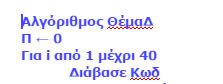 Αρχικά ονομάσαμε τον αλγοριθμο με το ονομα "θεμαΔ".
Δωσαμε στην μεταβλητή Π (Πλήθος Πληροφορικών) την τιμή 0.
Ύστερα, χρησημοποιήσαμε την δομή επανάληψης για ι απο 1 εως 40 ωστε να διαβάζει τον κωδικό που θα εισάγουμε απο το πληκτρολόγιο για 40 υπαλλήλους (0 για τους πληροφορικούς και 1 για τους υπόλοιπους).
ΜΕΘΟΔΟΛΟΓΙΑ-ΠΑΡΑΘΕΣΗ ΣΤΟΙΧΕΙΩΝ  Δομή Επιλογής
Αν ο κωδικός που θα εισαγουμε ειναι το 0 τοτε καθε φορα προστίθεται 1 στην μεταβλητη Π.
Αν ο κωδικός είναι το 1 τότε η επανάληψη συνεχίζεται χωρίς να αλλάξει καμία μεταβλητή.
Αφού ολοκληρωθούν οι 40 επαναλήψεις κλείνει η Δομή Επανάληψης.
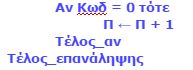 ΜΕΘΟΔΟΛΟΓΙΑ-ΠΑΡΑΘΕΣΗ ΣΤΟΙΧΕΙΩΝ
Στη συνέχεια στην μεταβλητή Λ ( υπολοίπων υπαλλήλων) εισαγουμε τον αριθμό των υπαλλήλων συνολικά (40) μείον την μεταβλητή Π ( Πληροφορικοί) 
Έτσι γνωρίζοντας την μεταβλητή Λ μπορουμε να βρούμε το συνολικό κόστος για την εταιρεία.
Τέλος εμφανίζουμε το πλήθος των πληροφορικών και του συνολικού κόστους και κλείνουμε τον αλγόριθμο.
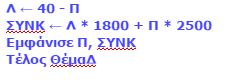 Εκτέλεση του αλγόριθμου μέσω της ιστοσελίδας www.pseudoglossa.gr
ΣΥΜΠΕΡΑΣΜΑΤΑ:  ΕΚΤΕΛΕΣΑΜΕ ΤΟΝ ΑΛΓΟΡΙΘΜΟ ΜΕ ΔΙΑΦΟΡΟΥΣ ΚΩΔΙΚΟΥΣ (0 ΚΑΙ 1) ΚΑΙ ΦΤΑΣΑΜΕ ΣΤΟ ΕΠΙΘΥΜΗΤΟ ΑΠΟΤΕΛΕΣΜΑ  ΟΠΩΣ ΦΑΙΝΕΤΑΙ ΚΑΙ ΣΤΟ ΠΑΡΑΚΑΤΩ VIDEO
Βιβλιογραφία
ΣΧΟΛΙΚΟ ΒΙΒΛΙΟ ΑΕΗΥ Β ΛΥΚΕΙΟΥ ΚΕΦΑΛΑΙΟ 2.2.7.4  ΔΟΜΗ ΕΠΑΝΑΛΗΨΗΣ